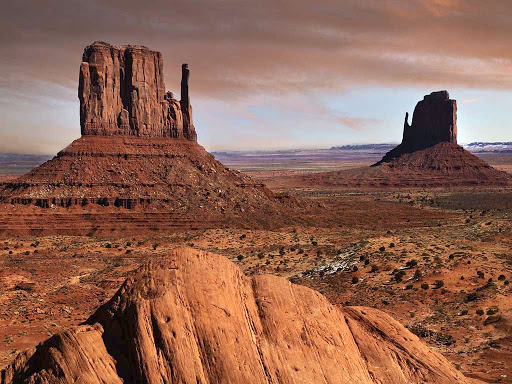 USADENÉ HORNINY
CHEMOGÉNNE HORNINY
V pozemnej, sladkej aj morskej vode sú vždy rozpustené rôzne soli
Vznikli postupným odparením a kryštalizáciou
Sadrovec
Kamenná soľ
Dolomit
Travertín
Sinter
SADROVEC
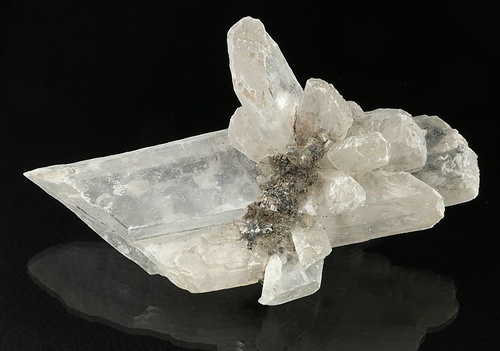 CaSO4 . 2 H2O
Biela mäkká hornina
Jeho pálením vzniká sádra
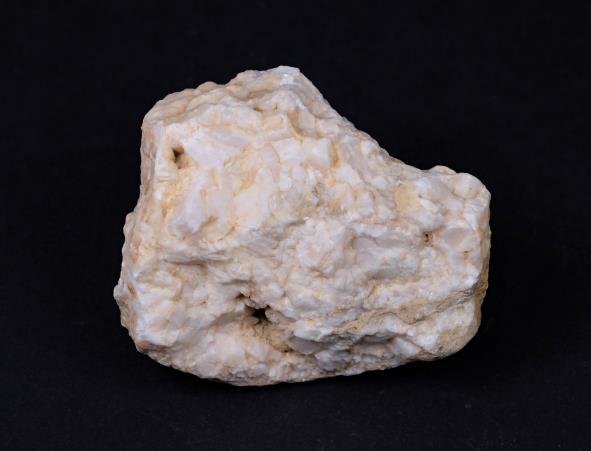 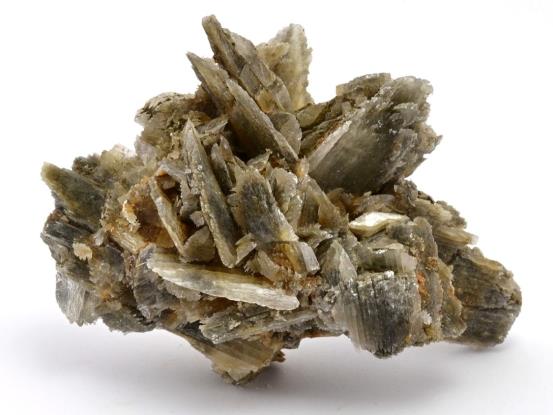 Púštna ruža
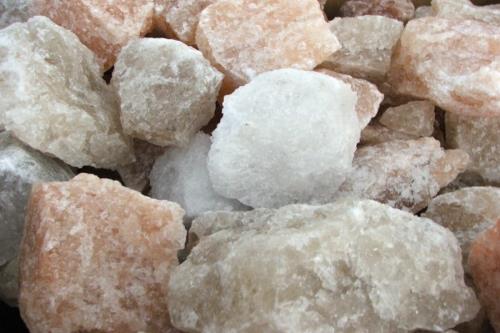 KAMENNÁ SOĽ
NaCl   Halit
Vznikla na miestach, kde bolo more alebo slané jazero
Soľné jaskyne
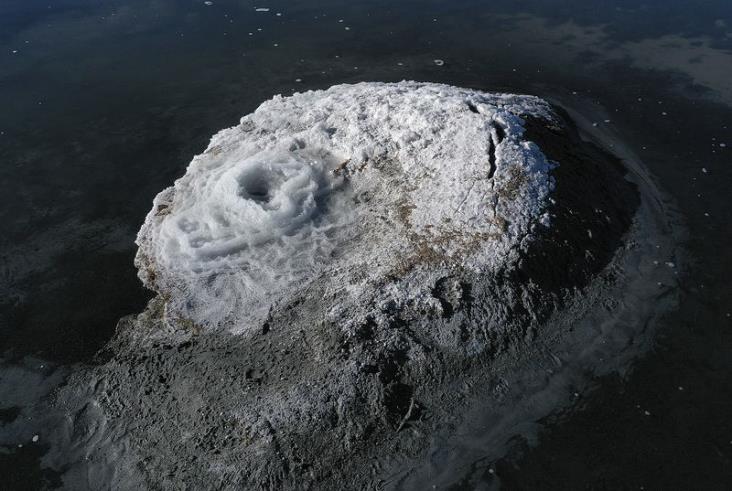 Salt Lake
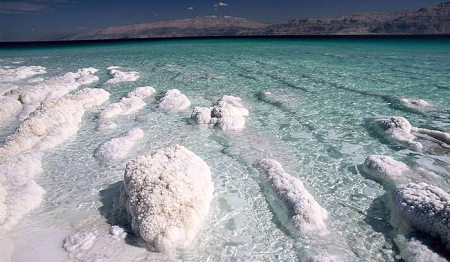 https://www.deseret.com/utah/2020/1/7/21055472/great-salt-lake-rare-environmental-mounds-could-teach-us-about-mars
Mŕtve more
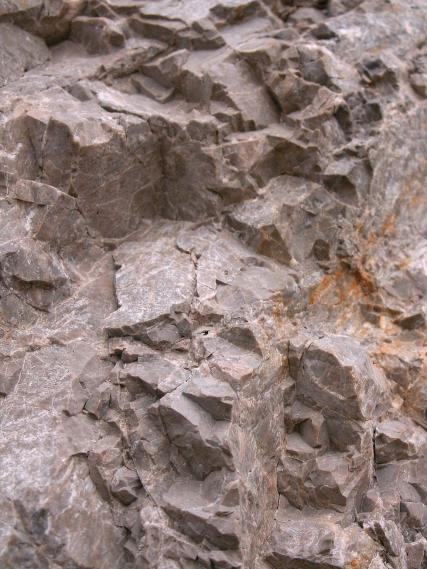 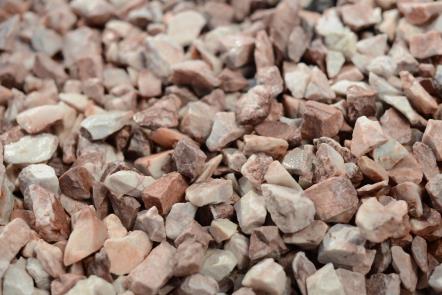 DOLOMIT
CaMg(CO3)2  
Ružovkastá, tvrdá hornina podobná vápencu
Vznikol v mori z vápenca obohateného o horčík
Stavebný kameň, žiaruvzdorný – vysoké pece
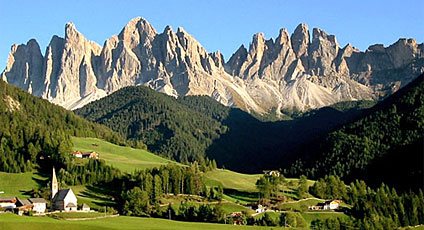 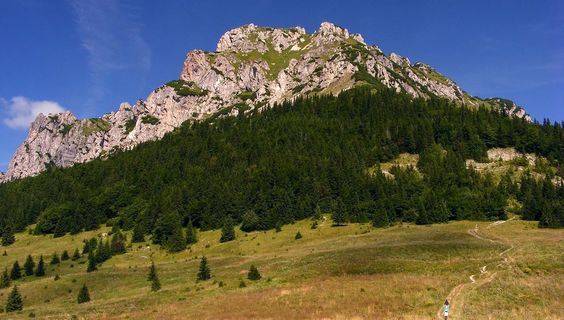 Dolomiti
Rozsutec
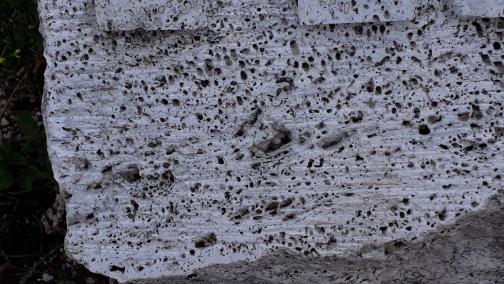 TRAVERTÍN
CaCO3  Sladkovodný vápenec
Vzniká usádzaním v minerálnych prameňoch
Z bubliniek vznikajú dutinky
Obkladový kameň
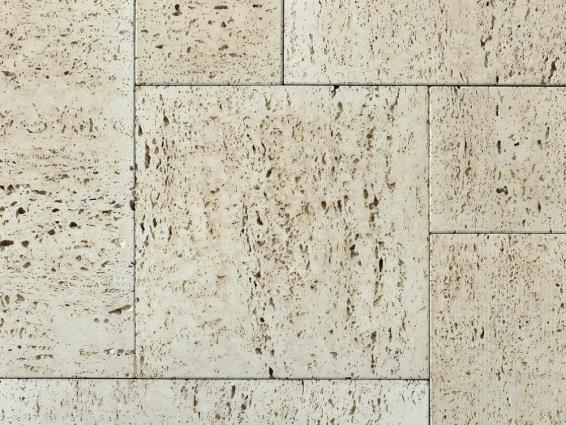 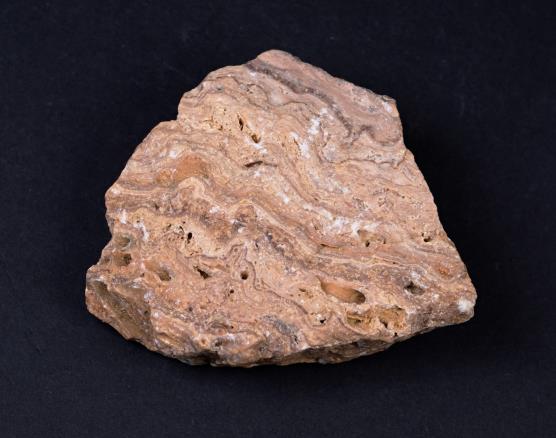 TRAVERTÍNOVÉ KOPY
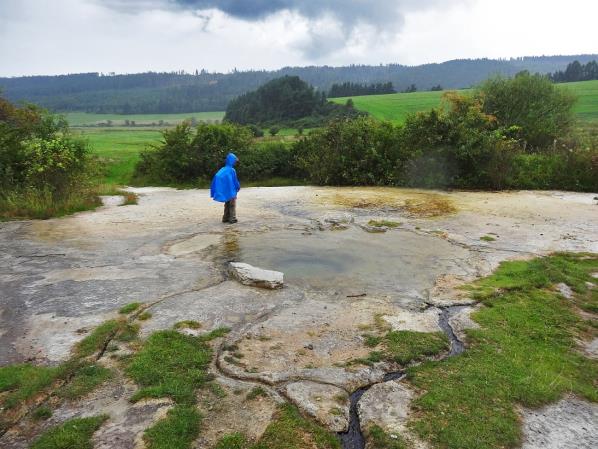 Gánovce
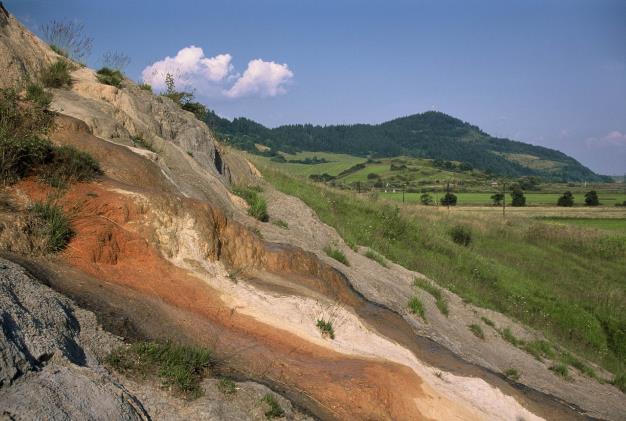 Bešeňová
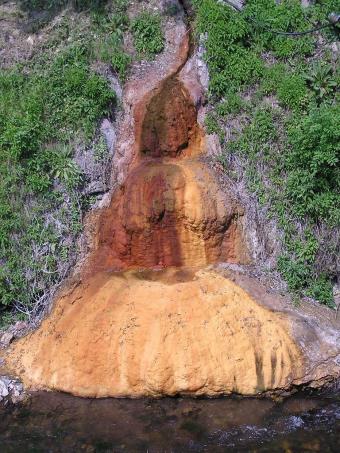 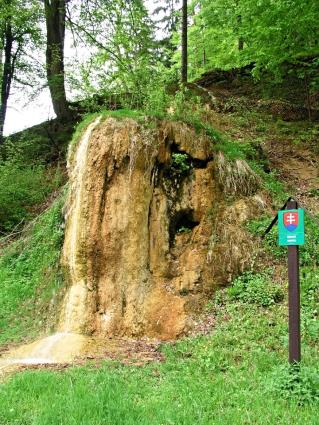 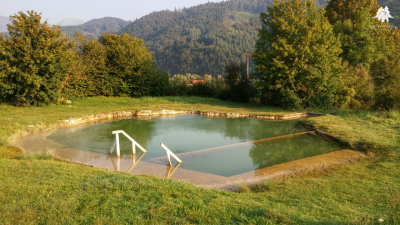 Rojkov – Veľká Fatra
Vyhne
Sklené Teplice
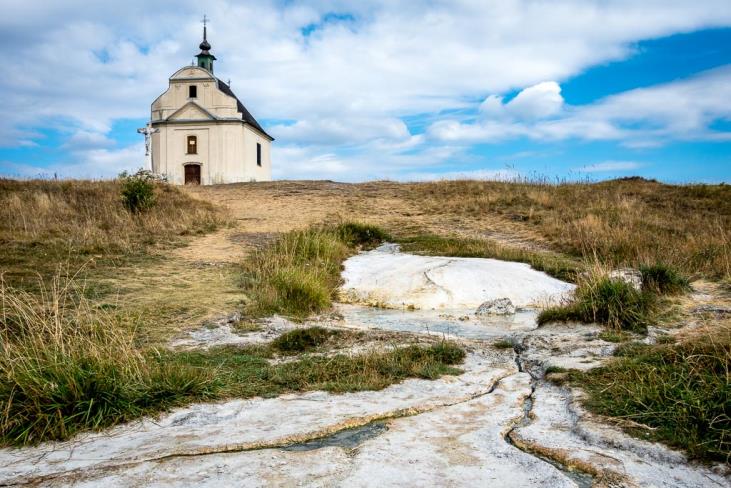 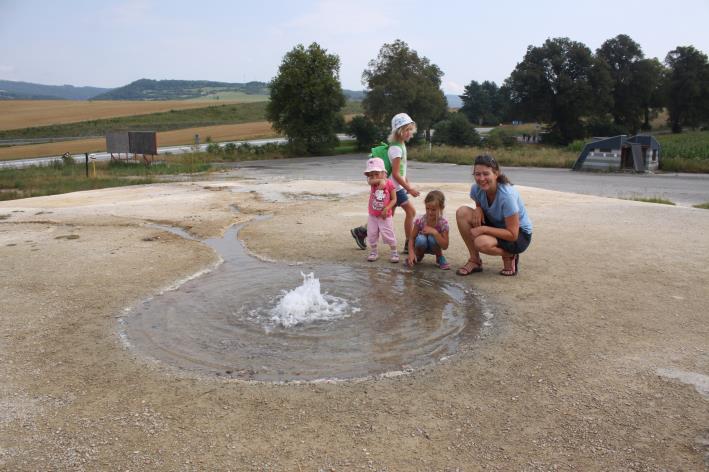 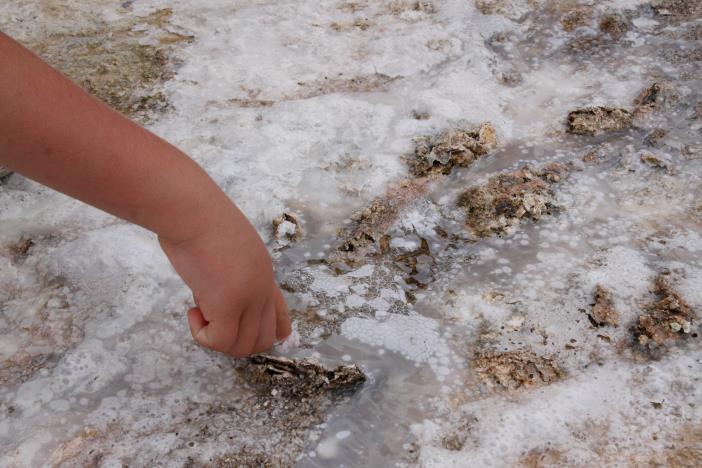 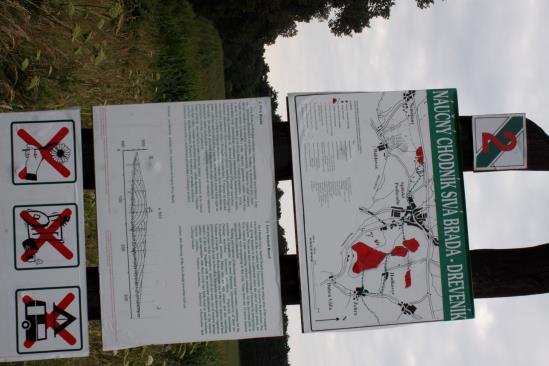 SINTER
CaCO3  Jaskynný vápenec
Kyslý dážď rozpúšťa skalu, vymýva dutiny a znovu sa usádza
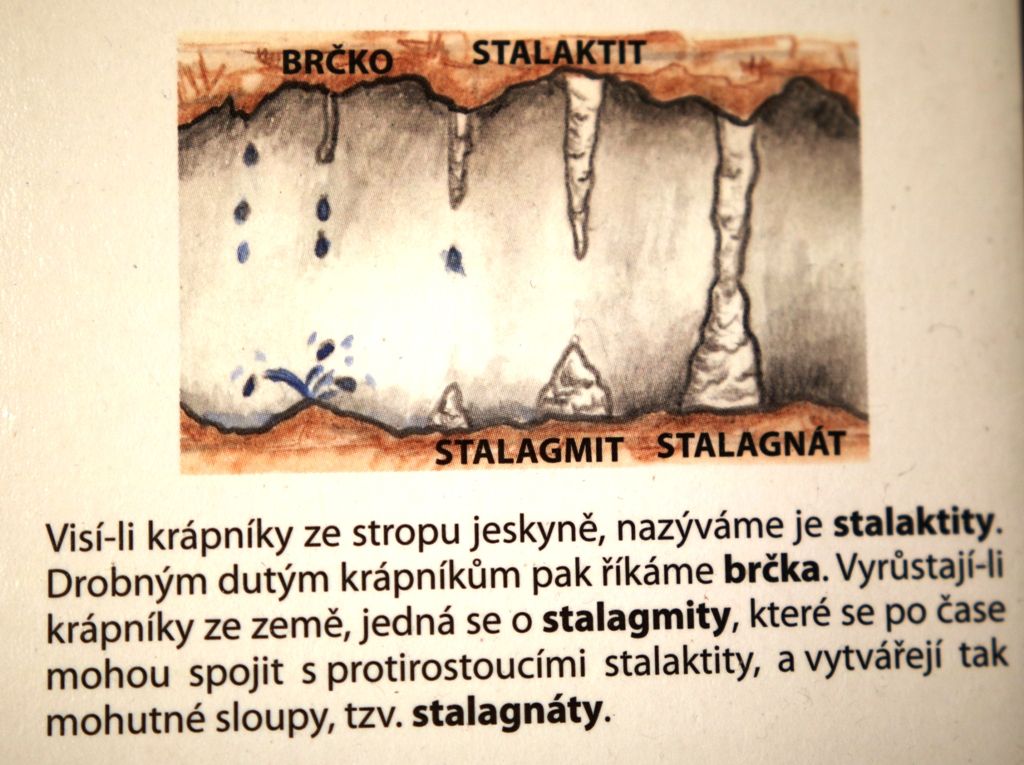